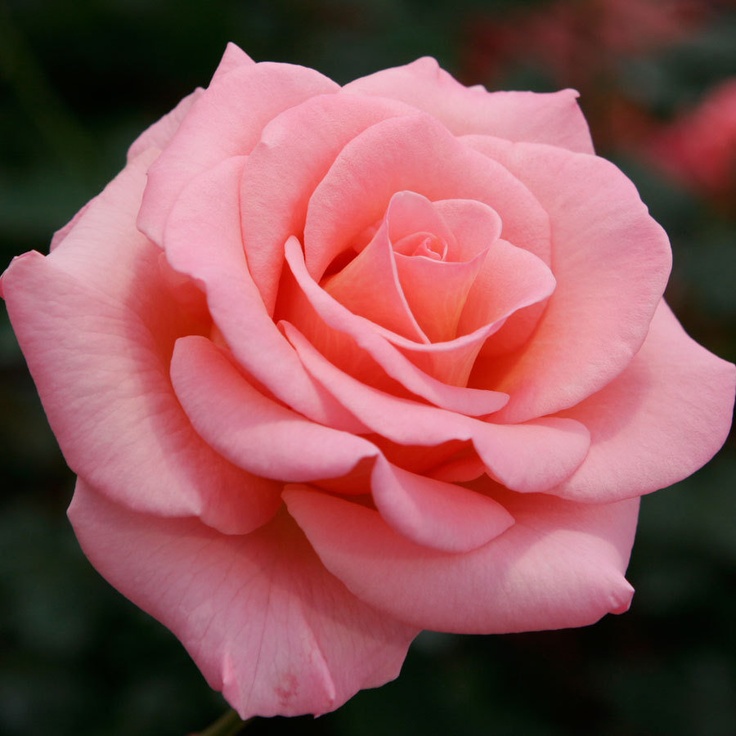 স্বাগতম
Marzan Afroz, Assistant Teacher, 06 No Minazdi GPS, Kalkini, Madaripur.
13/12/2019
1
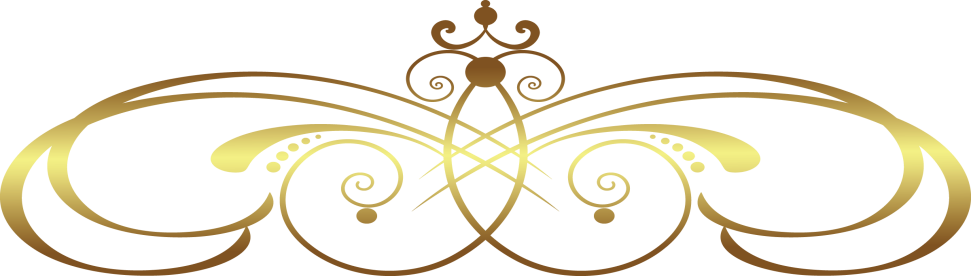 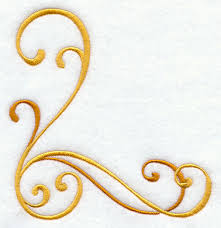 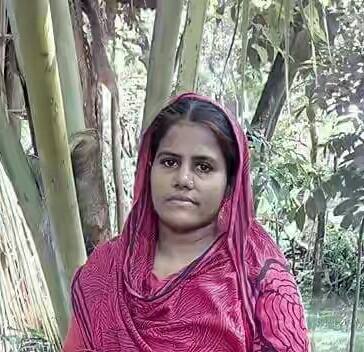 শিক্ষক পরিচিতি
মারজান আফরোজ
সহকারী শক্ষক 
০৬ নং মিনাজদী সরকারি প্রাথমিক বিদ্যালয়
কালকিনি, মাদারীপুর।
 Gmail : marzanbelayet@gmail.com
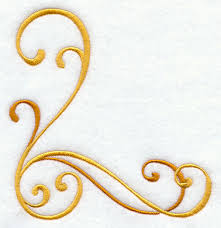 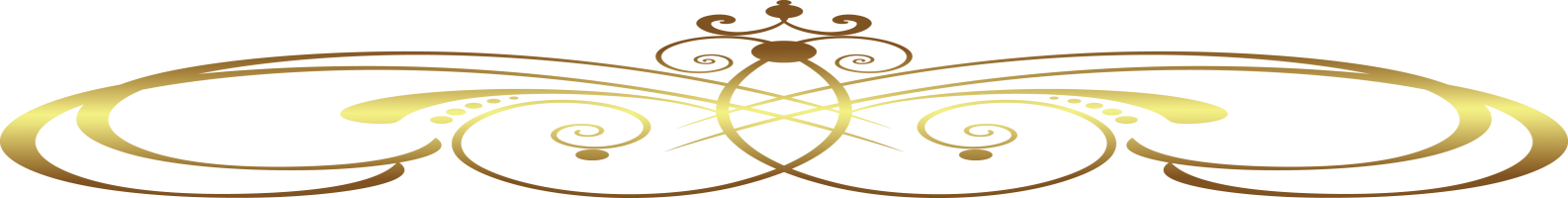 Marzan Afroz, Assistant Teacher, 06 No Minazdi GPS, Kalkini, Madaripur.
13/12/2019
2
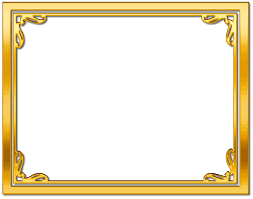 পাঠ পরিচিতি
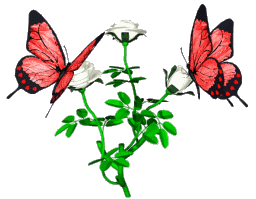 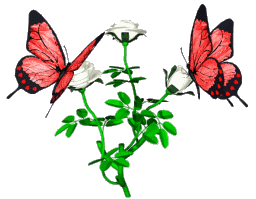 বিষয় : বাংলা 
শ্রেণি : প্রথম
পাঠ : বর্ণ শিখি (শুনি ও বলি)
পাঠ্যাংশ : (প, ফ, ব, ভ, ম )
সময় : ৪৫ মিনিট।
Marzan Afroz, Assistant Teacher, 06 No Minazdi GPS, Kalkini, Madaripur.
13/12/2019
3
-:শিখনফল :-
পাঠ শেষে শিক্ষার্থীরা শিখতে পারবে :-
ভাষার দক্ষতা : শোনা
৩.৩.১ পরিচিত ফুলের নাম শুনে মনে রাখতে পারবে ।
৩.৩.২ পরিচিত ফলের নাম শুনে মনে রাখতে পারবে ।
৩.৩.৪ পরিচিত পশুপাখির নাম শুনে মনে রাখতে পারবে ।
ভাষার দক্ষতা : বলা
১.২.১ কারচিহ্নহীন শব্দ স্পষ্টভাবে বলতে পারবে।
১.২.২ কারচিহ্নযুক্ত  শব্দ স্পষ্টভাবে বলতে পারবে।
Marzan Afroz, Assistant Teacher, 06 No Minazdi GPS, Kalkini, Madaripur.
13/12/2019
4
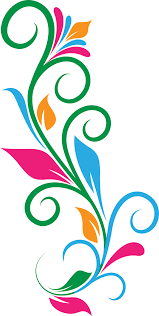 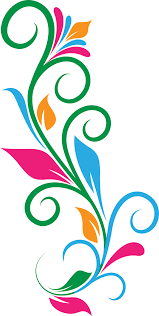 শিক্ষার্থীদের মাঝে একটি ভিডিও দেখাবো।
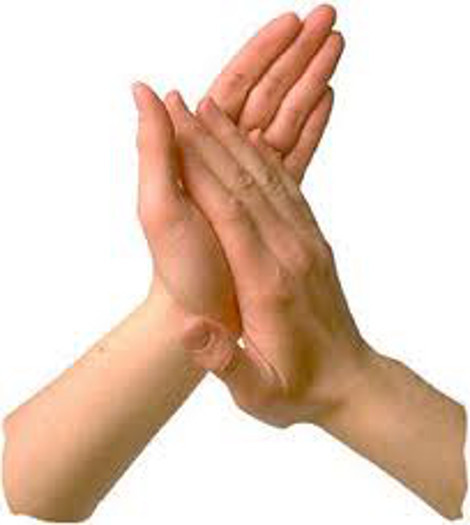 Marzan Afroz, Assistant Teacher, 06 No Minazdi GPS, Kalkini, Madaripur.
13/12/2019
5
আজকের পাঠ :
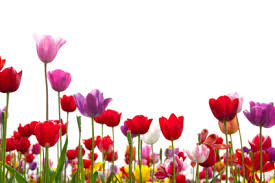 প থেকে ম পর্যন্ত বর্ণগুলো
Marzan Afroz, Assistant Teacher, 06 No Minazdi GPS, Kalkini, Madaripur.
13/12/2019
6
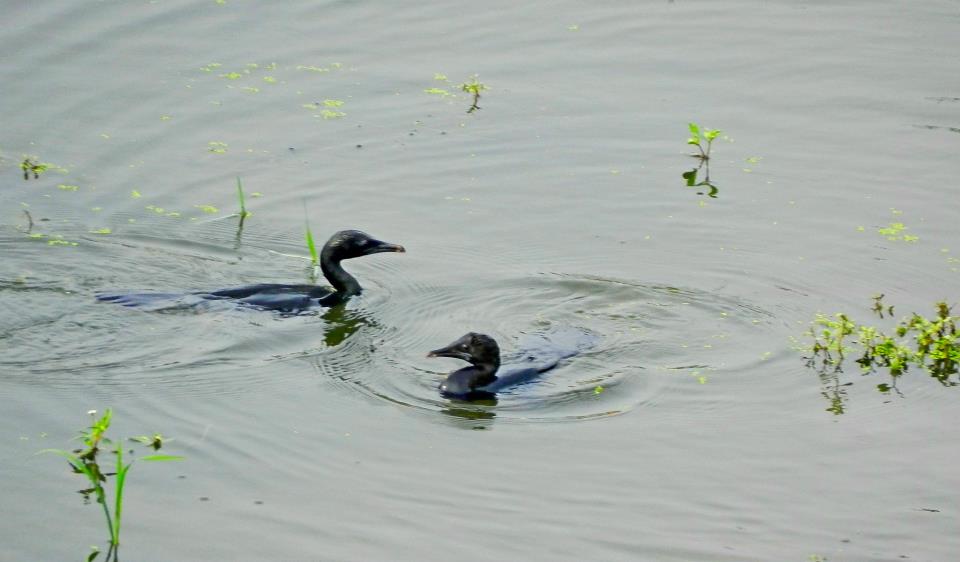 পানকৌড়ি
Marzan Afroz, Assistant Teacher, 06 No Minazdi GPS, Kalkini, Madaripur.
13/12/2019
7
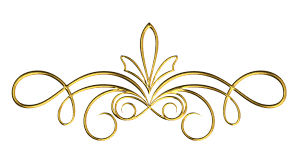 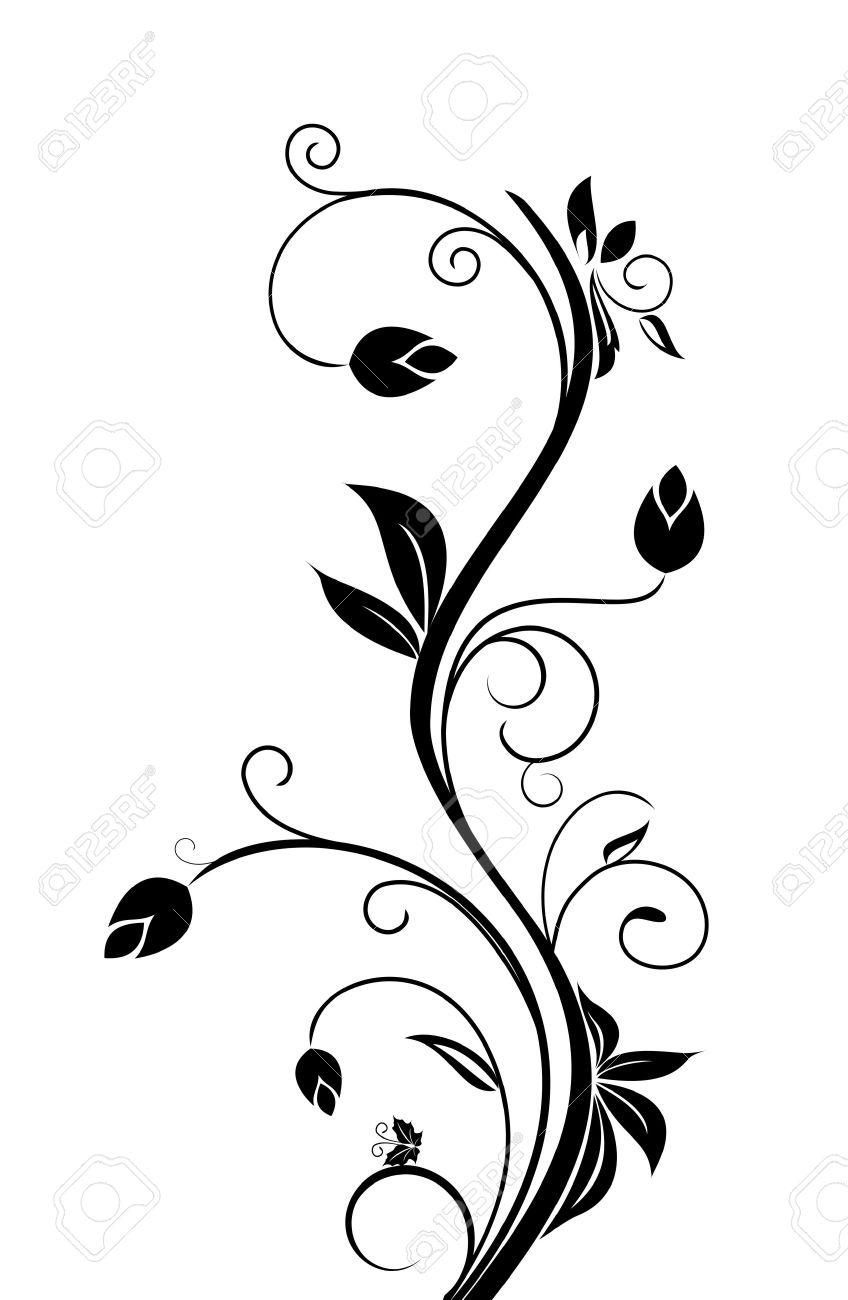 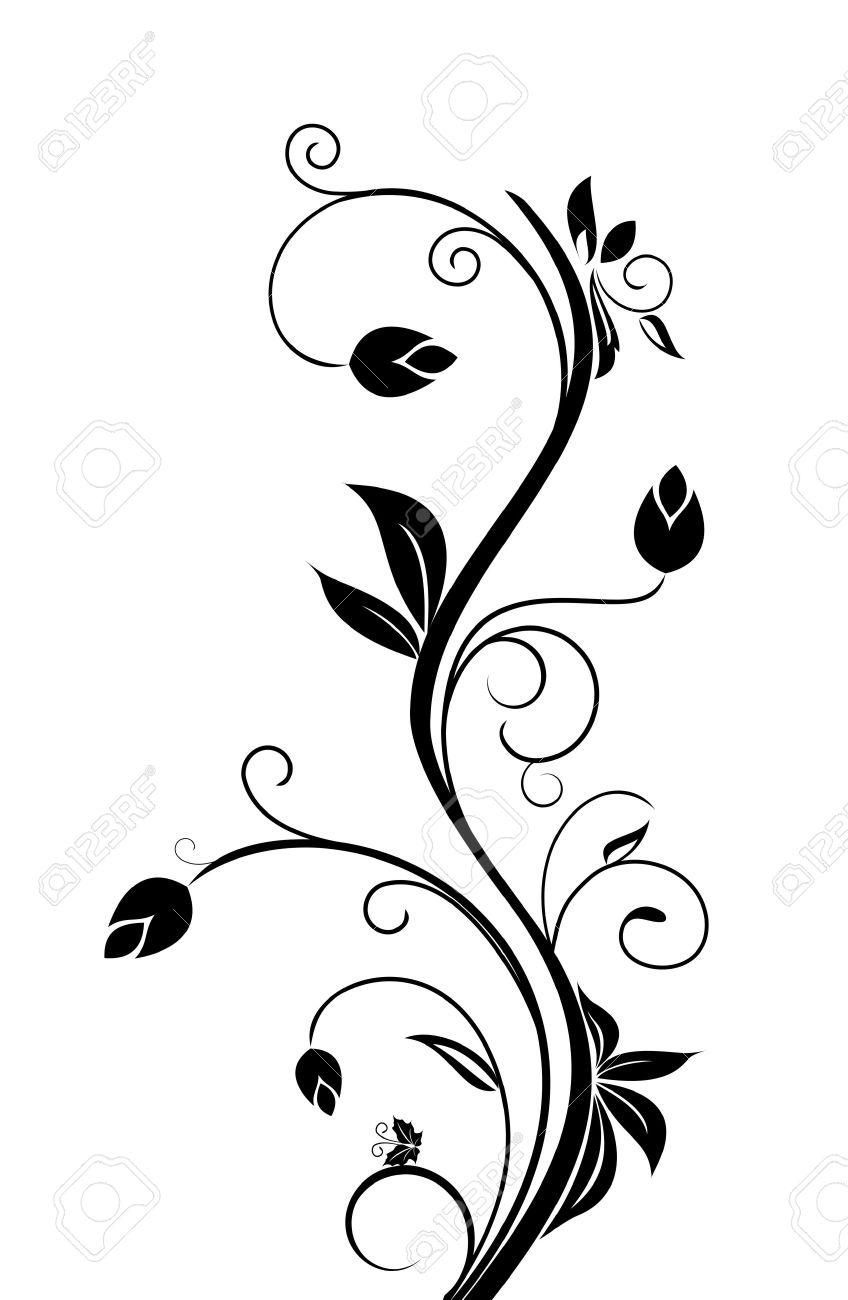 প
Marzan Afroz, Assistant Teacher, 06 No Minazdi GPS, Kalkini, Madaripur.
13/12/2019
8
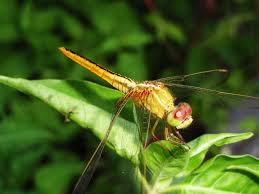 ফ
ড়িং
Marzan Afroz, Assistant Teacher, 06 No Minazdi GPS, Kalkini, Madaripur.
13/12/2019
9
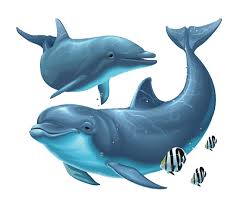 ডলফিন
Marzan Afroz, Assistant Teacher, 06 No Minazdi GPS, Kalkini, Madaripur.
13/12/2019
10
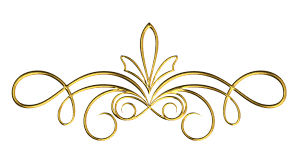 ফ
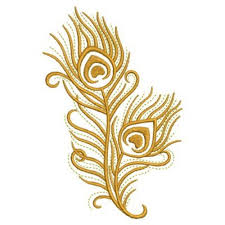 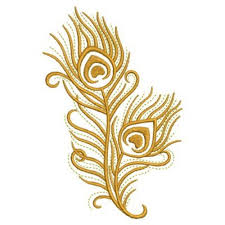 Marzan Afroz, Assistant Teacher, 06 No Minazdi GPS, Kalkini, Madaripur.
13/12/2019
11
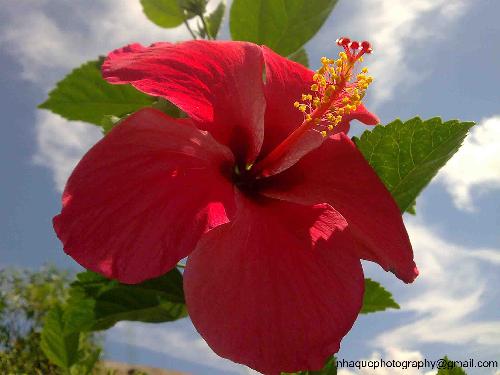 জবা
Marzan Afroz, Assistant Teacher, 06 No Minazdi GPS, Kalkini, Madaripur.
13/12/2019
12
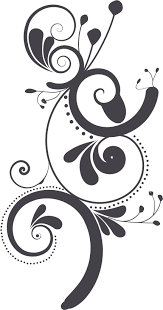 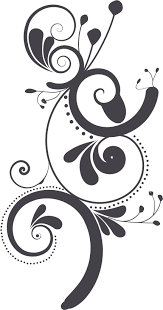 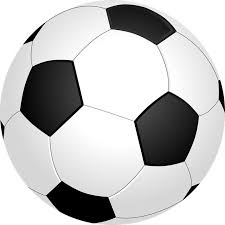 বল
Marzan Afroz, Assistant Teacher, 06 No Minazdi GPS, Kalkini, Madaripur.
13/12/2019
13
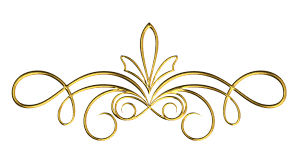 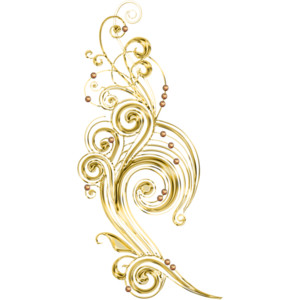 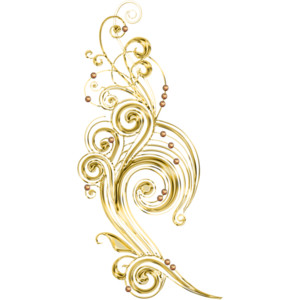 ব
Marzan Afroz, Assistant Teacher, 06 No Minazdi GPS, Kalkini, Madaripur.
13/12/2019
14
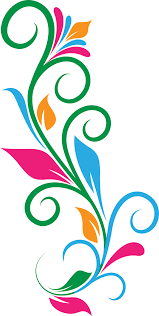 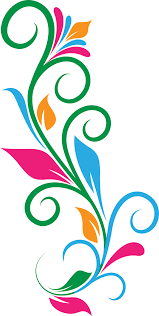 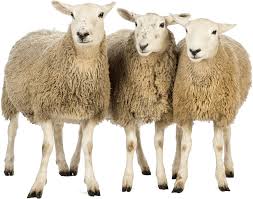 ভেড়া
Marzan Afroz, Assistant Teacher, 06 No Minazdi GPS, Kalkini, Madaripur.
13/12/2019
15
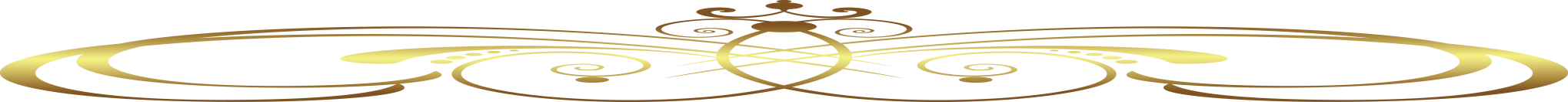 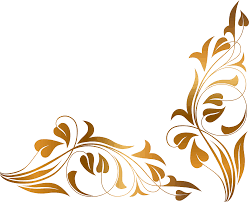 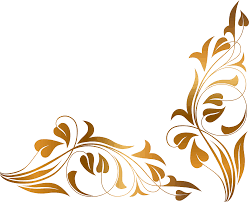 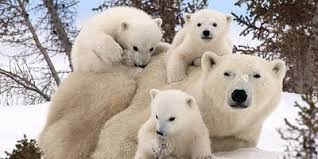 ভালুক
Marzan Afroz, Assistant Teacher, 06 No Minazdi GPS, Kalkini, Madaripur.
13/12/2019
16
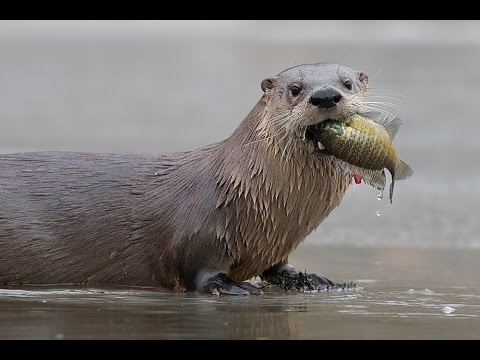 ভোদড়
Marzan Afroz, Assistant Teacher, 06 No Minazdi GPS, Kalkini, Madaripur.
13/12/2019
17
ভ
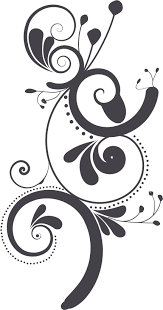 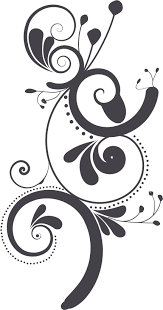 Marzan Afroz, Assistant Teacher, 06 No Minazdi GPS, Kalkini, Madaripur.
13/12/2019
18
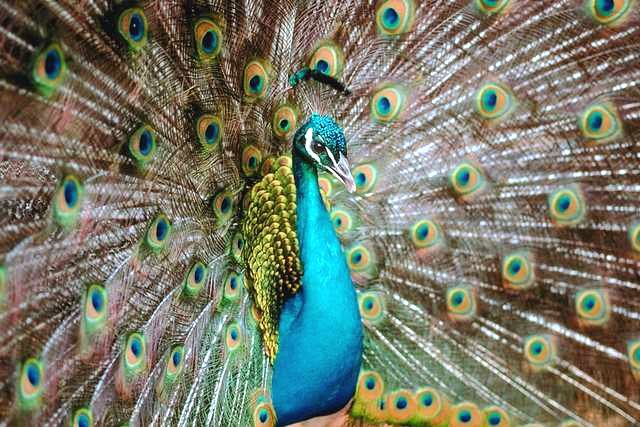 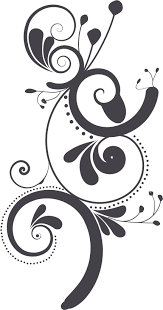 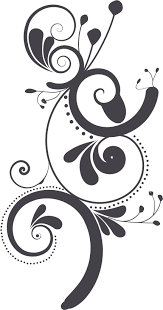 ময়ূর
Marzan Afroz, Assistant Teacher, 06 No Minazdi GPS, Kalkini, Madaripur.
13/12/2019
19
ম
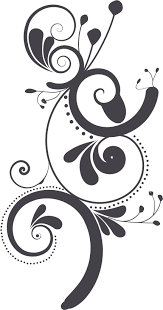 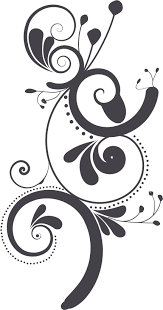 Marzan Afroz, Assistant Teacher, 06 No Minazdi GPS, Kalkini, Madaripur.
13/12/2019
20
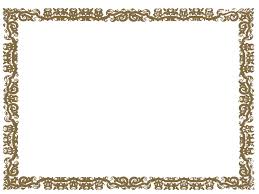 কারবিহীন শব্দ
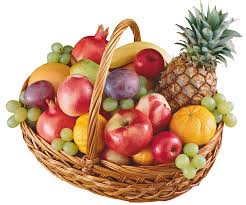 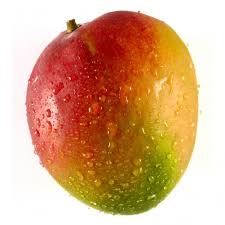 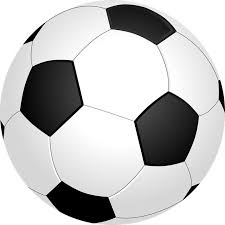 ফল
বল
আম
Marzan Afroz, Assistant Teacher, 06 No Minazdi GPS, Kalkini, Madaripur.
13/12/2019
21
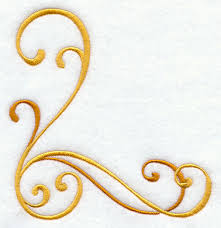 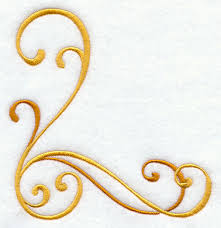 কারযুক্ত শব্দ :
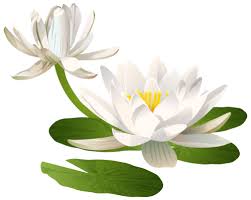 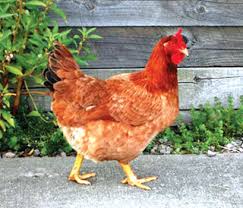 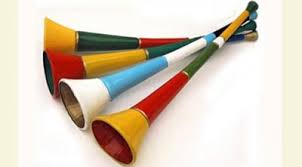 বাঁশি
শাপলা
মোরগ
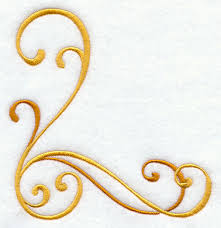 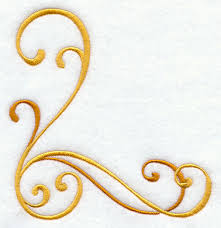 Marzan Afroz, Assistant Teacher, 06 No Minazdi GPS, Kalkini, Madaripur.
13/12/2019
22
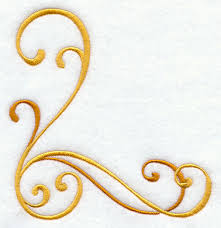 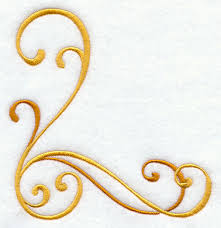 তোমাদের পাঠ্য বইয়ের 28 পৃষ্ঠা দেখ
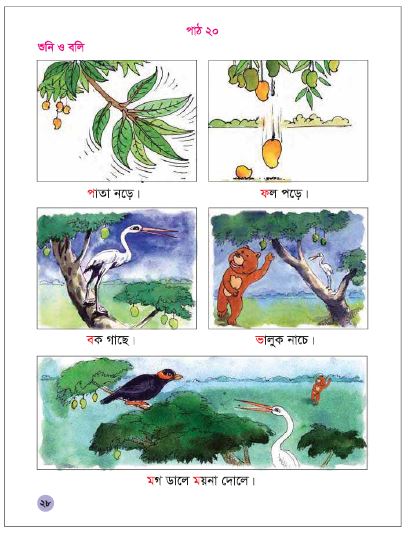 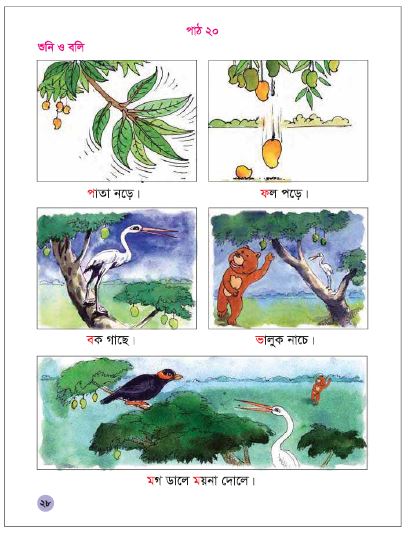 ফল
পড়ে।
পাতা
নড়ে।
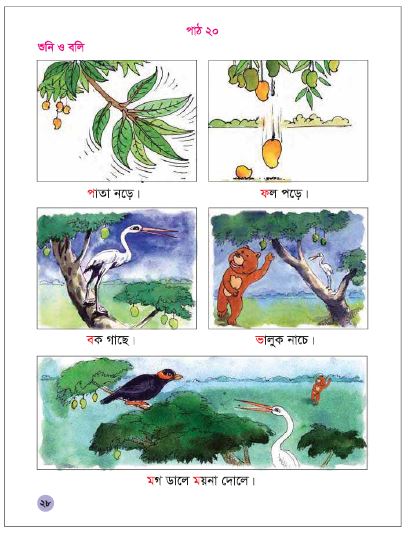 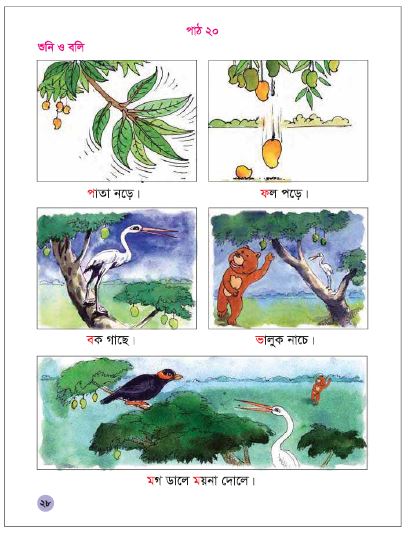 ভালুক
বক
গাছে।
নাচে।
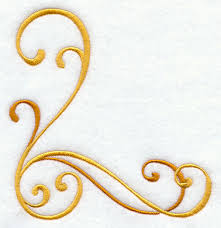 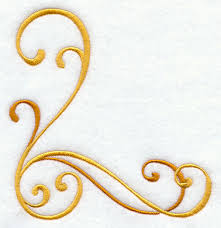 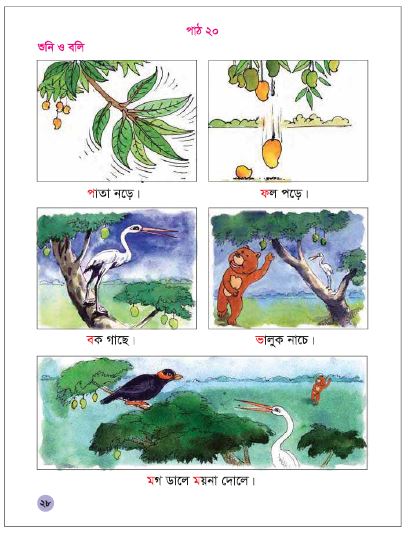 ডালে
মগ
দোলে।
ময়না
Marzan Afroz, Assistant Teacher, 06 No Minazdi GPS, Kalkini, Madaripur.
13/12/2019
23
দলীয় কাজ
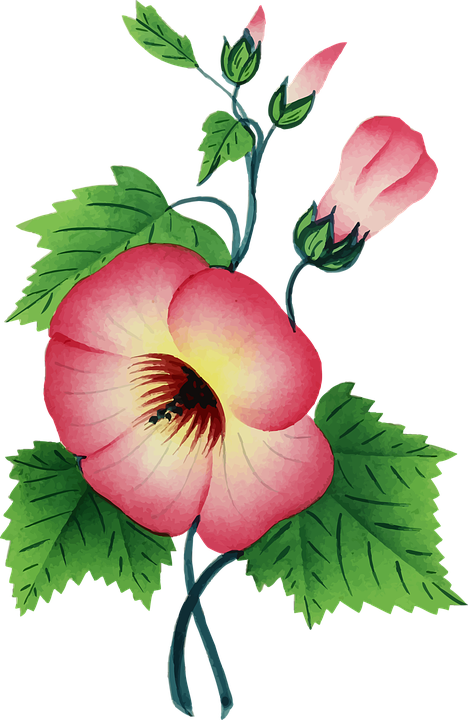 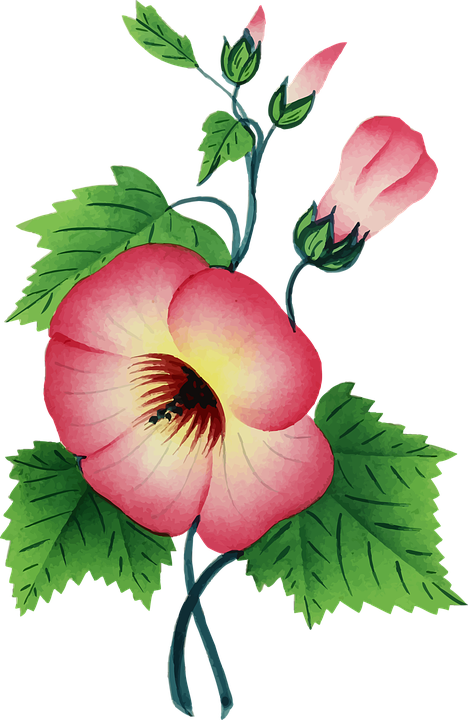 উপযুক্ত বর্ণ বসিয়ে শব্দ বলো
ফ
১.___ল
২.__ক
ব
৩.___খি
পা
৪.আ___
ম
Marzan Afroz, Assistant Teacher, 06 No Minazdi GPS, Kalkini, Madaripur.
13/12/2019
24
একক কাজ
উপযুক্ত শব্দ দিয়ে বাক্য বলো
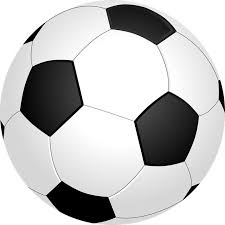 বল
বল খেলি।
বক
বক মাছ ধরে।
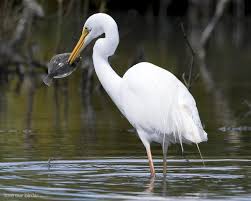 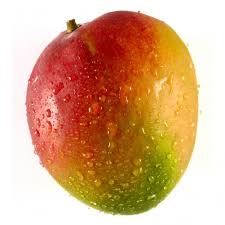 আম
আম খাই।
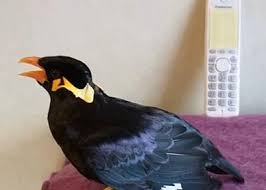 ময়না
ময়না কথা বলে।
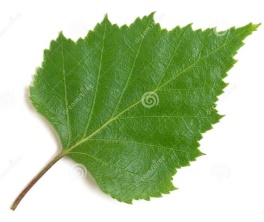 পাতা
পাতা দেখি।
Marzan Afroz, Assistant Teacher, 06 No Minazdi GPS, Kalkini, Madaripur.
13/12/2019
25
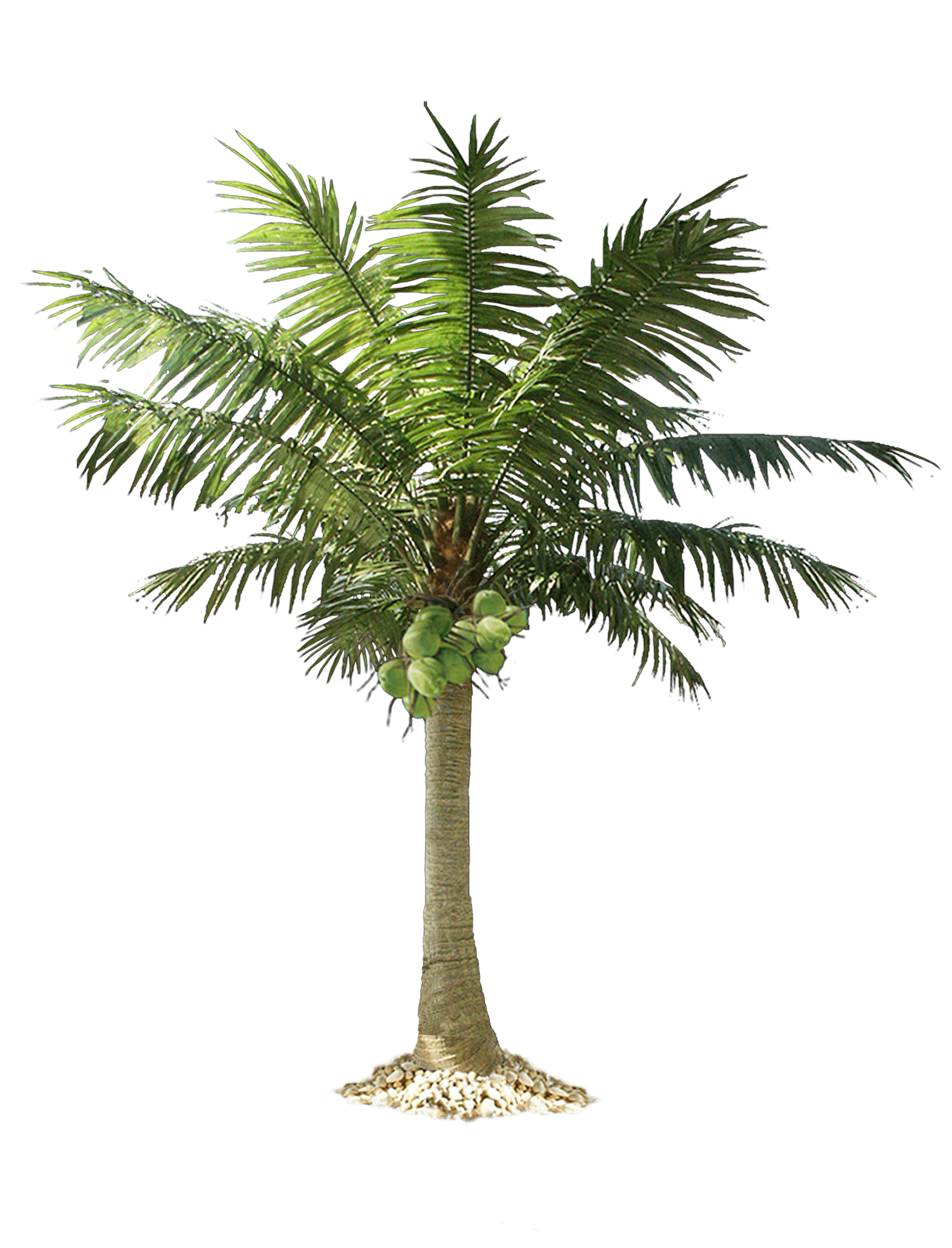 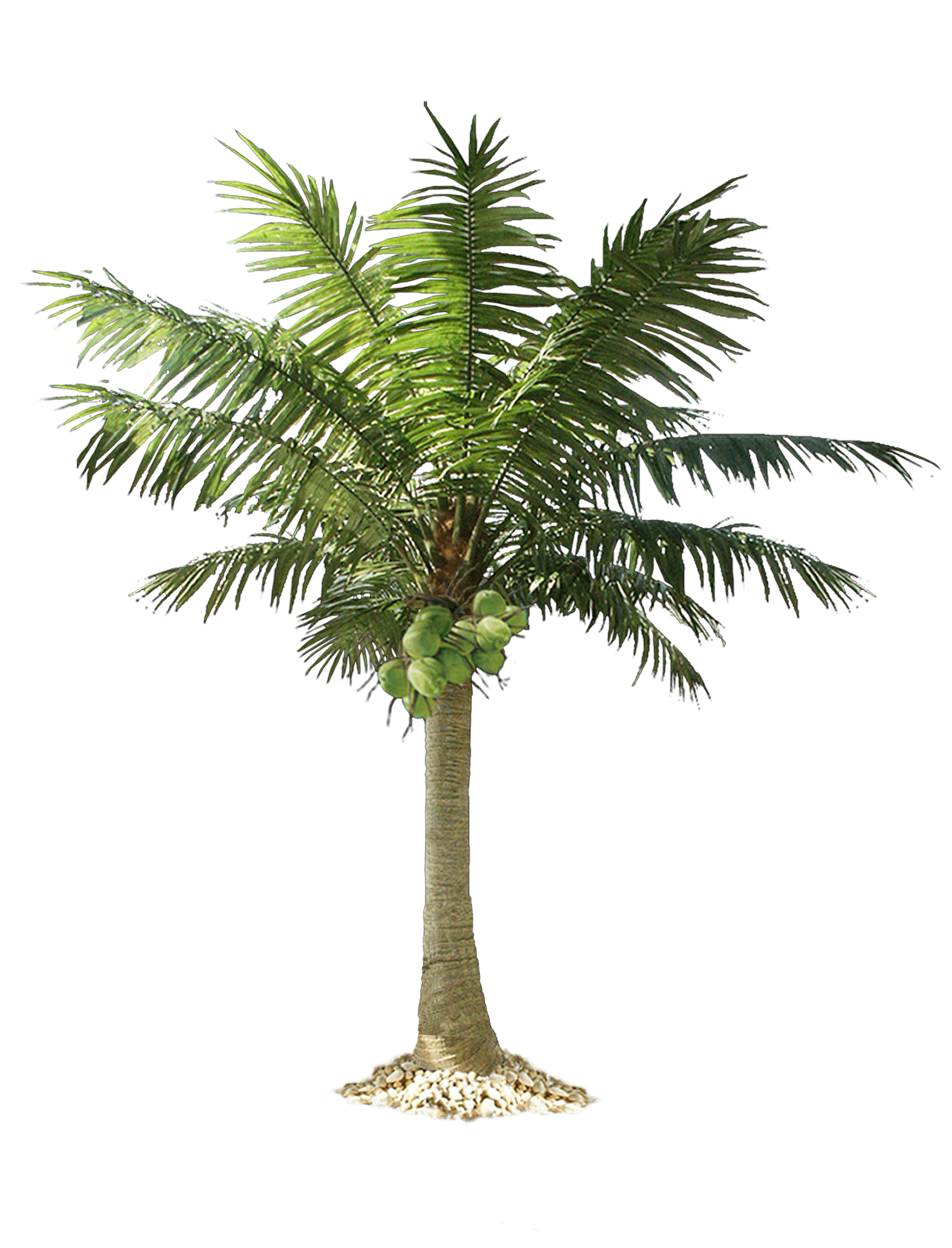 মূল্যায়ন
প্রশ্ন :- নিম্নোক্ত বর্ণ দিয়ে শব্দ তৈরী কর।
ম, ব, ফ ইত্যাদি।
প্রশ্ন :- নিম্নোক্ত শব্দ দিয়ে বাক্য তৈরী কর।
পলাশ ফুল, মা, ভাবী  ইত্যাদি।
Marzan Afroz, Assistant Teacher, 06 No Minazdi GPS, Kalkini, Madaripur.
13/12/2019
26
সবাইকে ধন্যবাদ জানিয়ে পাঠ শেষ করছি।
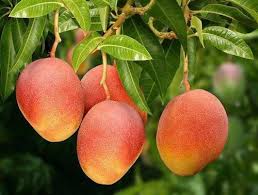 ধন্যবাদ
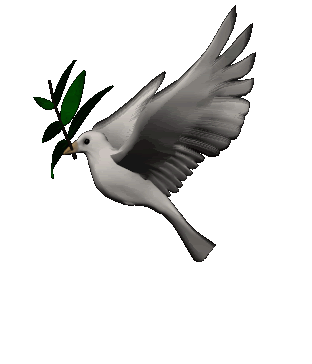 Marzan Afroz, Assistant Teacher, 06 No Minazdi GPS, Kalkini, Madaripur.
13/12/2019
27